Elisa Samlaich
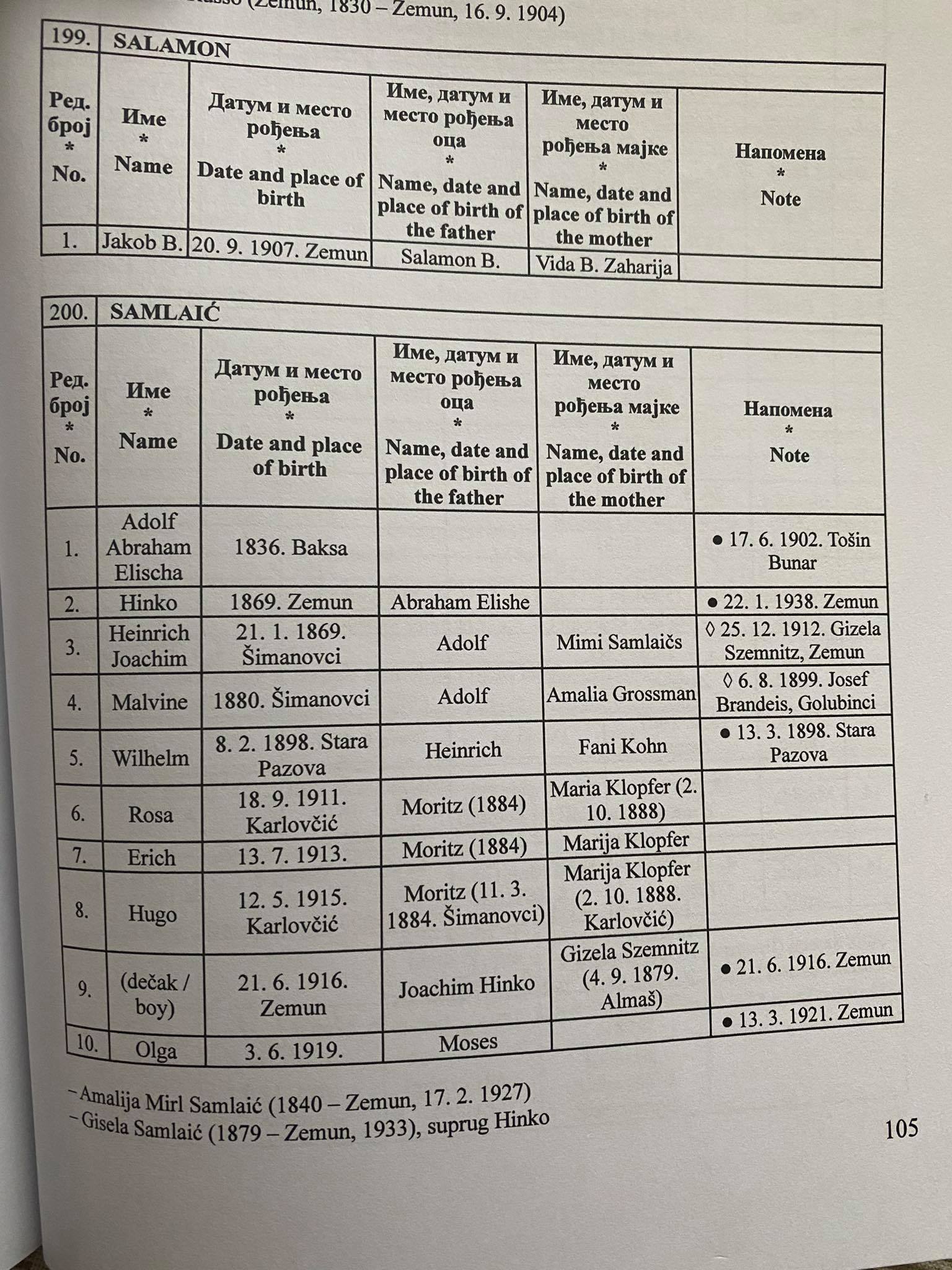 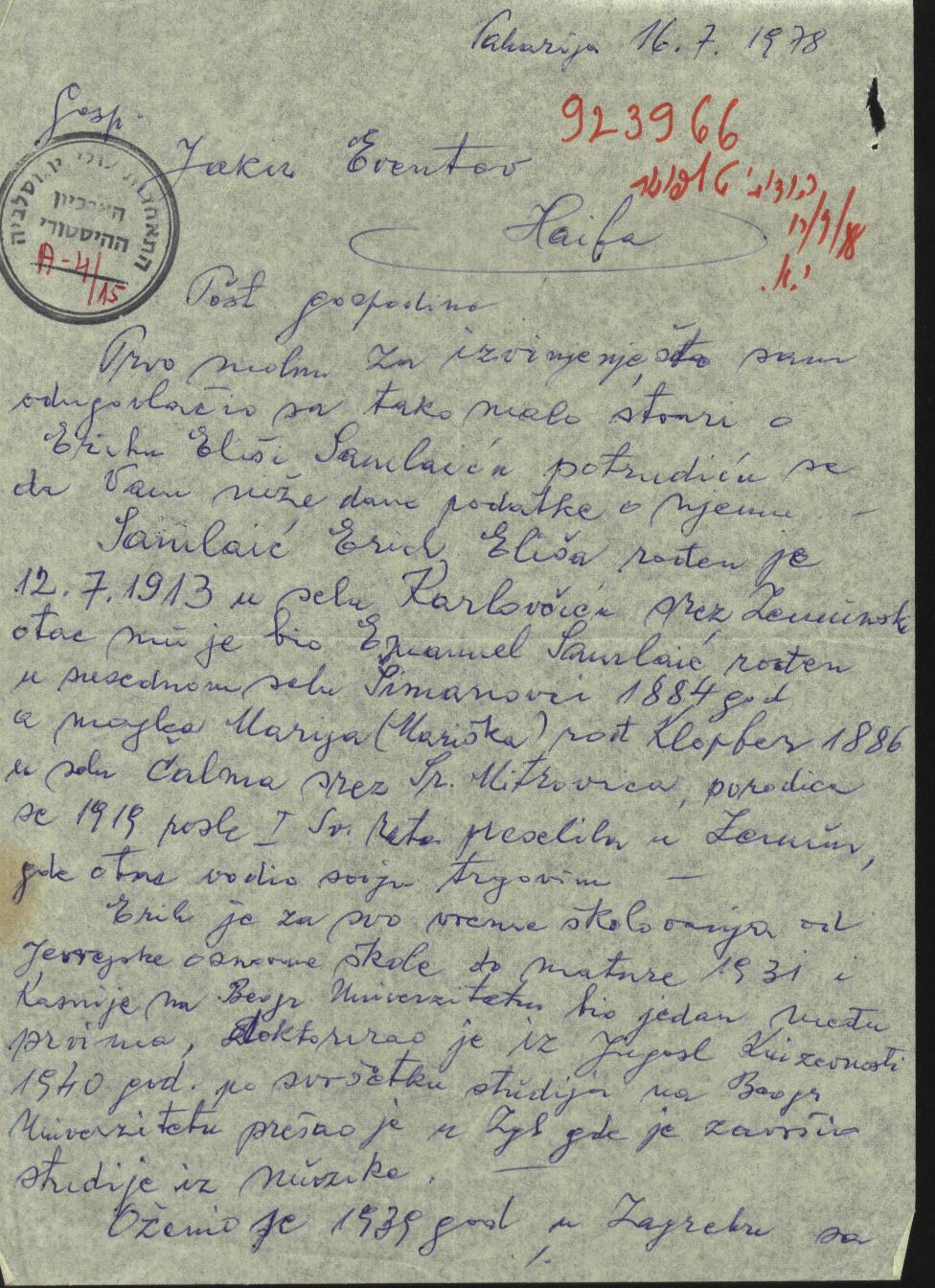 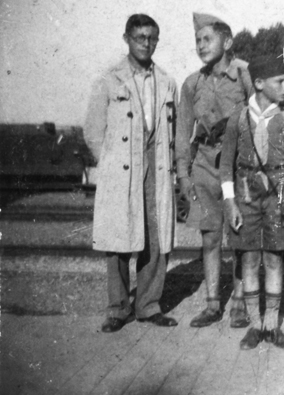 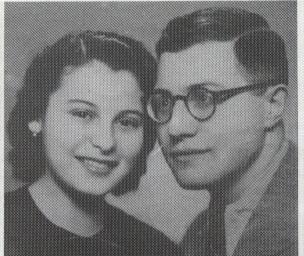 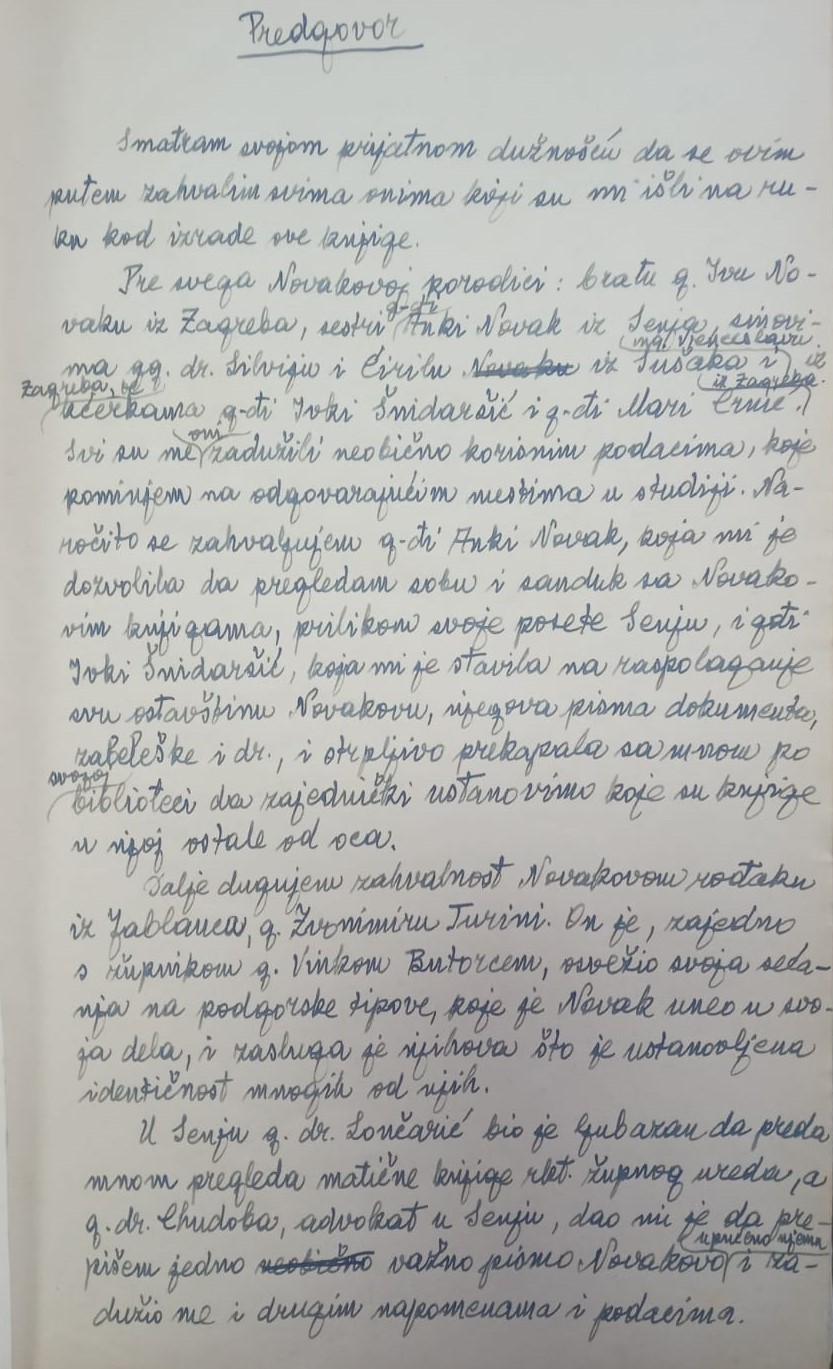 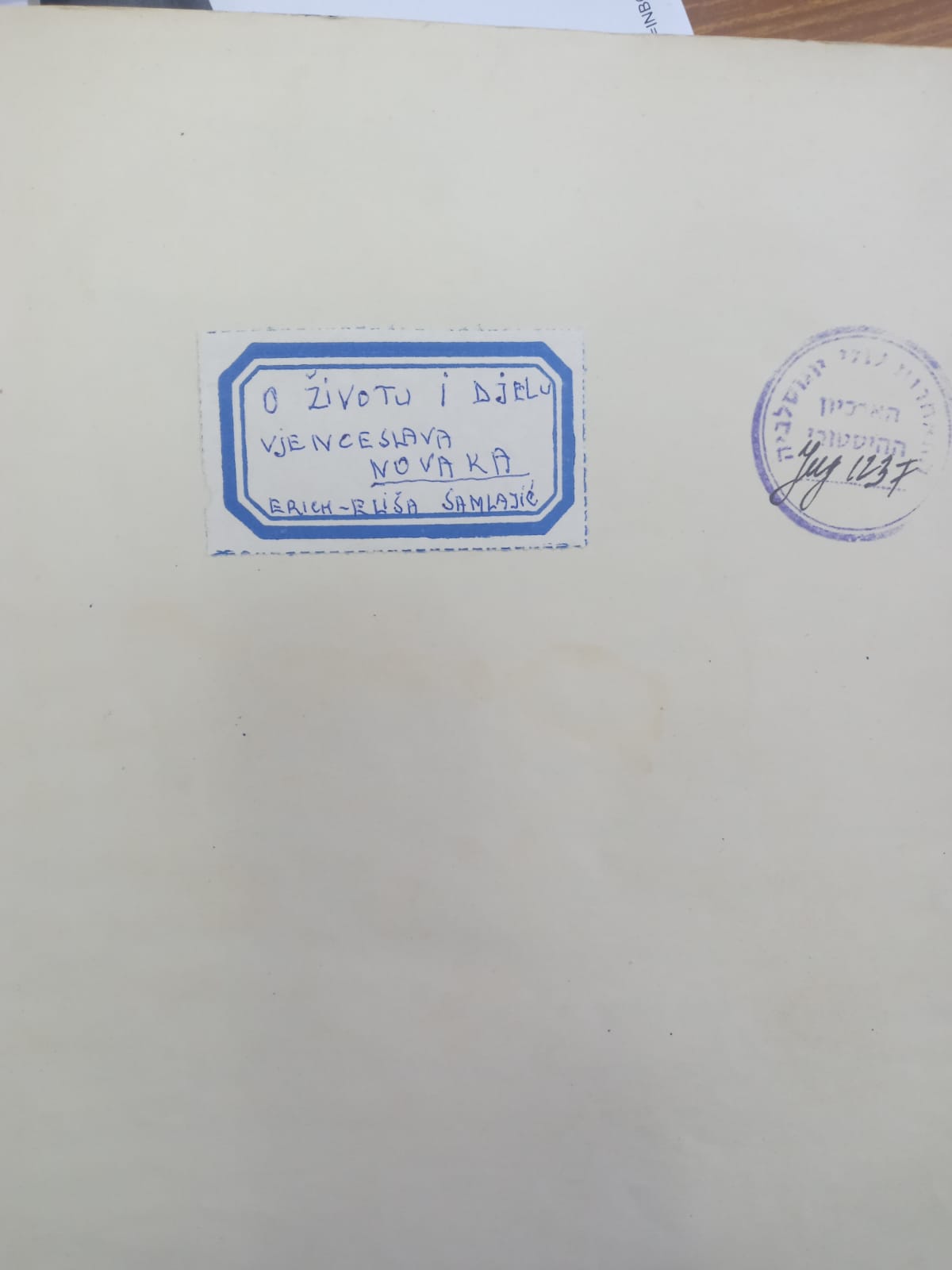 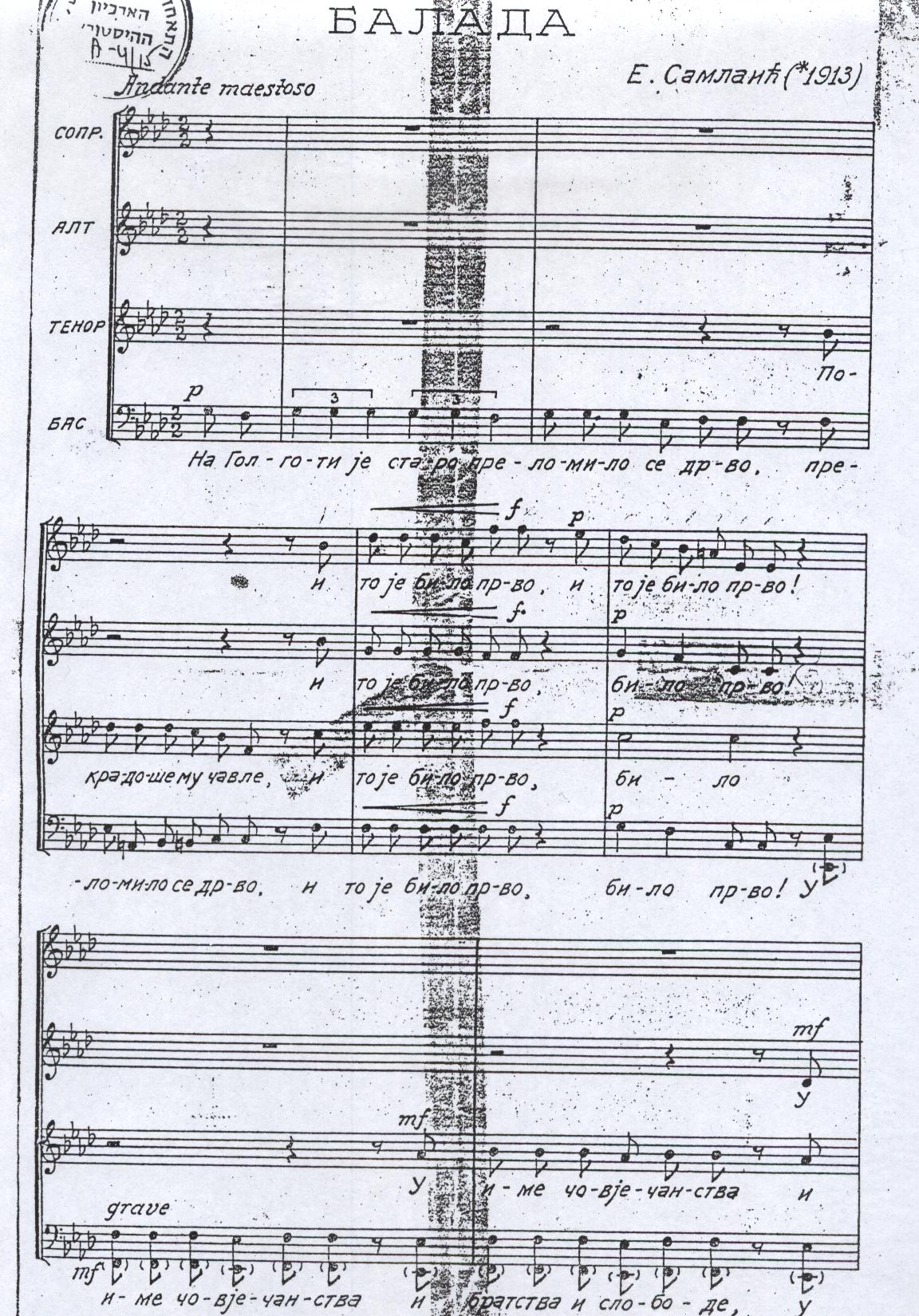 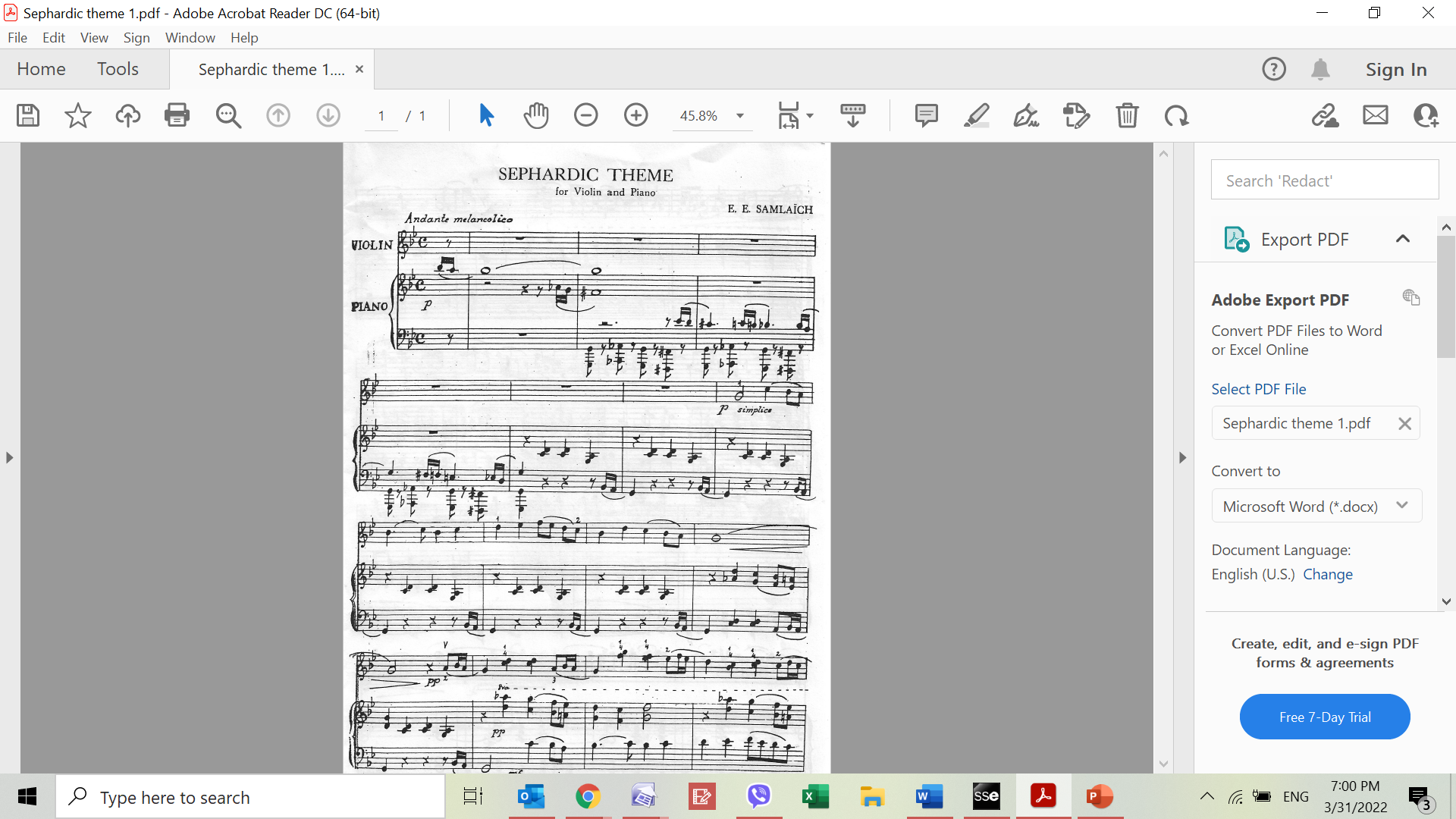